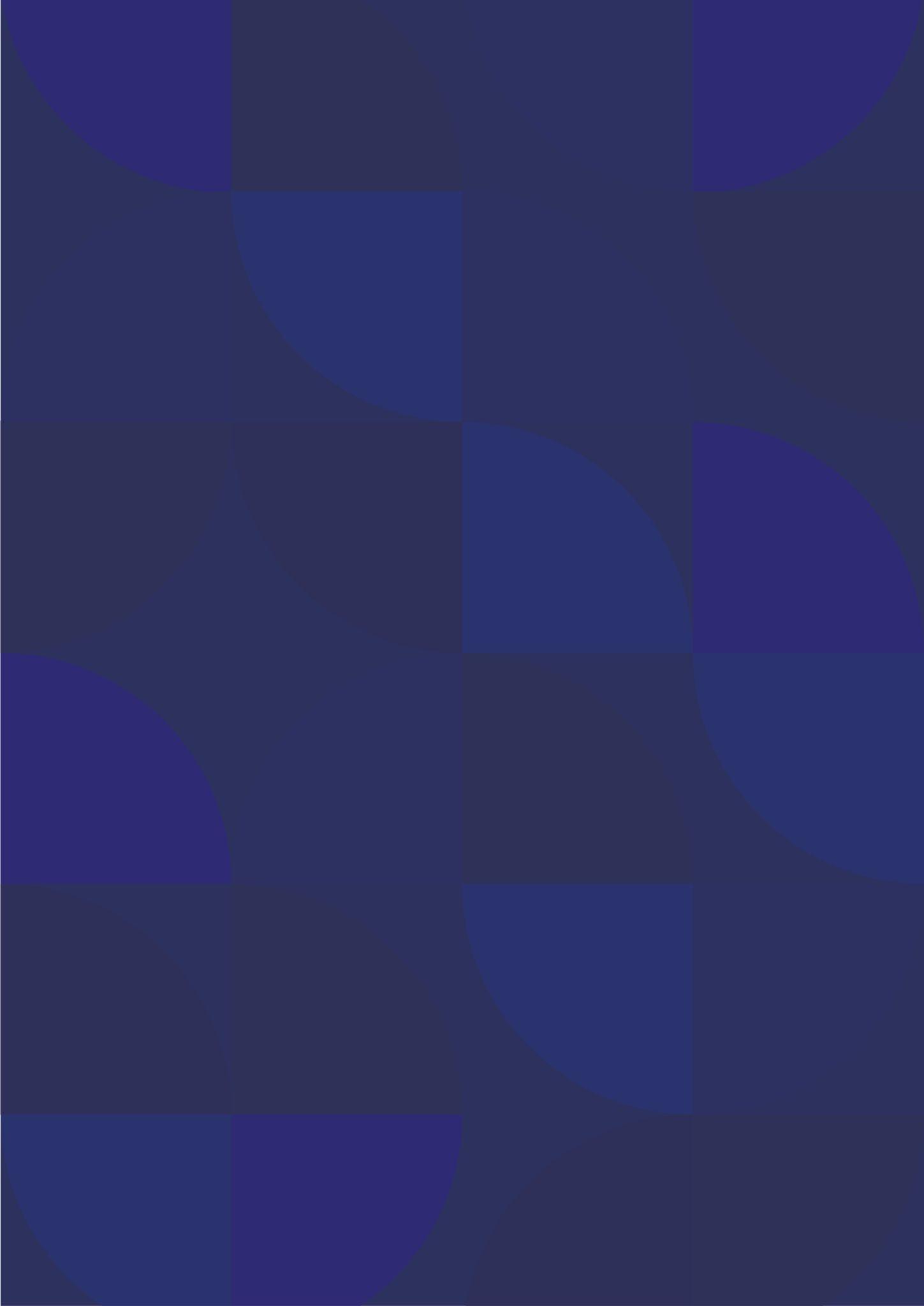 PROJECT SCHEDULE
PLANNER
Project:
Resource:
Today Goal:
Notes:
Date:
Deadline: